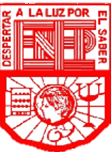 ESCUELA NORMAL DE EDUCACION PREESCOLAR
Expresión y apreciación artística: cantos ritmos y juegos.
MAESTRO: FEDERICO RDZ. AGUILAR
ACTIVIDAD: COTIDIAFONOS
KAREN ALHELI AGUILAR PÉREZ.
PROPOSITOS DE LA UNIDAD
COMPRENDER LA IMPORTANCIA DE LA MUSICA EN EL DESARROLLO INTEGRAL DE LOS NIÑOS, MEDIANTE LA INVESTIGACION Y EL ANALISIS REFLEXIVO SOBRE LLA EXPRESION MUSICAL DE SU CULTURA Y CONOCERSE A SI MISMO COMO UN SER CREATIVO Y SENSIBLE, Y LOGRE CON SUS ALUMNOS EL MISMO RECONOCIMIENTO, ASI COMO PROMOVER LA EXPRESION MUSICAL, AL APLICAR EL LENGUAJE COMO UN RECURSO PEDAGOGICO EN SU PRACTICA PROFESIONAL, DESDE UNA PERSPECTIVA INTERCULTURAL E INCLUYENTE
¿Qué es un Cotidiáfono?
Los Cotidiáfonos deben su nombre a que son instrumentos sonoros realizados con objetos y materiales de uso cotidianos, de sencilla construcción, que producen sonidos mediante simples mecanismos.
 Instrumentos sonoros realizados con materiales y objetos de uso cotidiano que podemos encontrar en el día a día. Se caracterizan por su sencilla construcción y por la reproducción de sonidos gracias a la excitación del mismo.
Tipos de cotidiáfonos
Simples: son aquellos instrumentos sonoros que ya están fabricados como las bolsas de plástico, placas de radiografía, materiales de metálicos…
Compuestos: son aquellos instrumentos sonoros que requieren de herramientas para su fabricación.